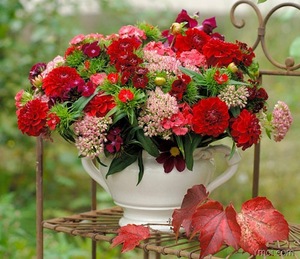 BÀI GIẢNG MÔN TOÁN LỚP 4
CHIA MỘT TÍCH CHO MỘT SỐ
Toán
Kiểm tra bài cũ.
a.  28: (2 x 7)
b.  90: (9 x 2)
= 28 :  2 : 7
= 90 : 9 : 2
=   14  :  7  = 2
=   10  :  2 = 5
Toán
CHIA MỘT TÍCH CHO MỘT SỐ
1. Ví dụ
a/ Tính và so sánh giá trị của ba biểu thức.
(9 : 3) x 15;
(9 x 15) : 3;
9 x (15 : 3);
Ta có:
(9 x 15) : 3 = 135 : 3 = 45
9 x (15 : 3) = 9 x 5 = 45
(9 : 3) x 15 = 3 x 15 = 45
Vậy:      (9 x 15) : 3 = 9 x (15 : 3) = (9 : 3) x 15
Kết luận: Vì 15 chia hết cho 3; 9 chia hết cho 3 nên có thể lấy một thừa số chia cho 3 rồi nhân kết quả với thừa số kia.
b/ Tính và so sánh giá trị của hai biểu thức.
(7 x 15) : 3  và 7 x (15 : 3)
Ta có:
(7 x 15) : 3 = 105 : 3 = 35
7 x (15 : 3) = 7 x 5 = 35
Vậy:     (7 x 15) : 3 = 7 x (15 : 3)
Vì sao ta không tính: (7 : 3) x 15 ?
Ta không tính (7 : 3) x 15, vì 7 không chia hết cho 3.
Kết luận: Vì 15 chia hết cho 3 nên có thể lấy 15 chia cho 3 rồi nhân kết quả với 7.
Toán
CHIA MỘT TÍCH CHO MỘT SỐ
1. Ví dụ
2. Ghi nhớ
Khi chia một tích hai thừa số cho một số, ta có thể lấy một thừa số chia cho số đó (nếu chia hết), rồi nhân kết quả với thừa số kia.
Toán
CHIA MỘT TÍCH CHO MỘT SỐ
Khi chia một tích hai thừa số cho một số, ta có thể lấy một thừa số chia cho số đó (nếu chia hết), rồi nhân kết quả với thừa số kia.
Thực hành
Bài 1. Tính bằng hai cách
a/ (8 x 23): 4
b/ (15 x 24) : 6
Cách 1: 
(15 x 24) : 6 = 360 : 6 = 60
Cách 1: Nhân trước, chia sau.
(8 x 23) : 4 = 184 : 4 = 46
Cách 2: Chia trước, nhân sau.
(8 x 23) : 4 = 8 : 4 x 23 
                   = 2 x 23 = 46
Cách 2:
(15 x 24) : 6 = 15 x (24 : 6) 
                     = 15 x 4 = 60
Lưu ý:  cách 2 chỉ thực hiện được khi ít nhất có một thừa số chia hết cho số chia.
Toán
CHIA MỘT TÍCH CHO MỘT SỐ
Khi chia một tích hai thừa số cho một số, ta có thể lấy một thừa số chia cho số đó (nếu chia hết), rồi nhân kết quả với thừa số kia.
Bài 2: Tính bằng cách thuận tiện nhất.
(25 x 36) : 9
Đáp án:
(25 x 36) : 9 = 25 x (36 : 9) 
                     = 25 x 4 = 100
Toán
CHIA MỘT TÍCH CHO MỘT SỐ
1
1
5
5
Bài 1:
Bài 2:
Bài 3:  Một cửa hàng có 5 tấm vải, mỗi tấm dài 30m. Cửa hàng đã bán được       số vải. Hỏi cửa hàng đã bán được bao nhiêu mét vải?
Tóm tắt:
Bài giải
Cửa hàng có số mét vải là:
30 x 5 = 150 (m)
Cửa hàng đã bán số mét vải là:
150 : 5 = 30 (m)
Đáp số: 30 m
Co ù5 tấm vải:
Mỗi tấm vải: 30m
Bán     số vải = ... m vải?
(Bài toán còn có thể giải bằng cách khác)
Cách 2:
Bài giải
Số tấm vải cửa hàng bán được là:
5 : 5 = 1 (tấm)
Số mét vải cửa hàng bán được là:
30 x 1= 30 (m)
Đáp số: 30 m
Cách 3:
Bài giải
Nếu số vải bán được chia đều cho các tấm vải thì mỗi tấm vải bán đi là:
30 : 5 = 6 (m)
Tổng số mét vải cửa hàng bán đi là:
6 x 5 = 30 (m)
Đáp số: 30 m
Toán
CHIA MỘT TÍCH CHO MỘT SỐ
Ghi nhớ
Khi chia một tích hai thừa số cho một số, ta có thể lấy một thừa số chia cho số đó (nếu chia hết), rồi nhân kết quả với thừa số kia.